J. WINTERSON,FRANKISSSTEIN. A LOVE STORY
Narrative technique. Analysis 






Alice Santoro
5LSCA
Anno Scolastico 2019-2020
Liceo Scientifico Albert Einstein
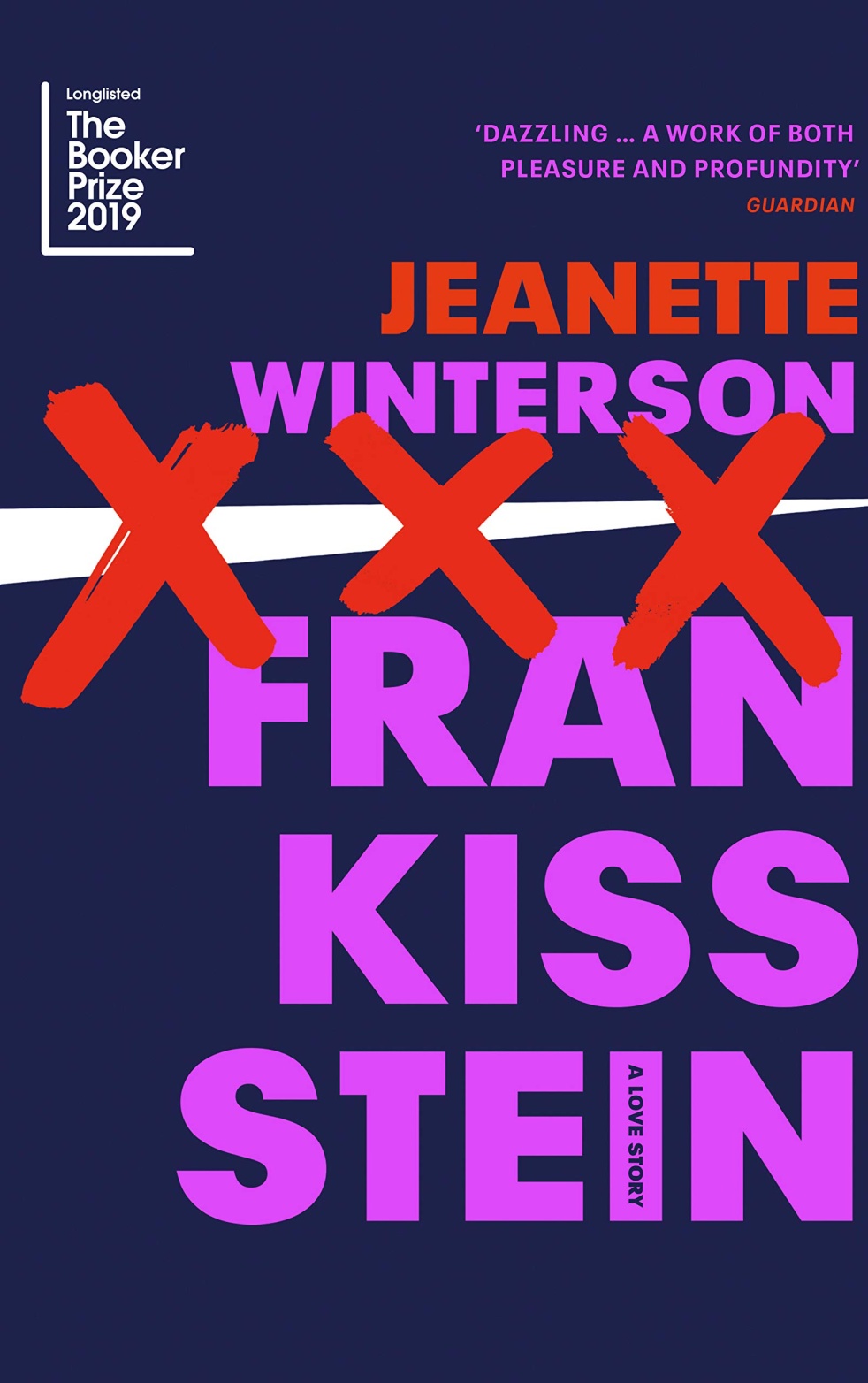 cover
Main colours
Blue   male gender
Neon pink  female gender
Red  “ A LOVE STORY”
Image: 
Wound and “x” stitches → reference to V. Frankenstein’s wound
}doubleness
title
FRANKISSSTEIN
        	 FRANKESTEIN          +      	  KISS
      	  by Mary Shelley                             ↓
                                                    		  A LOVE STORY
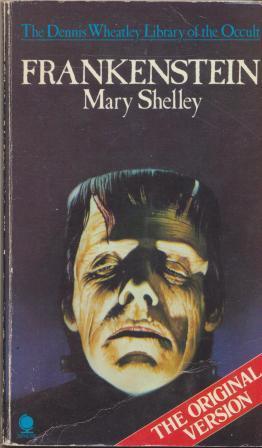 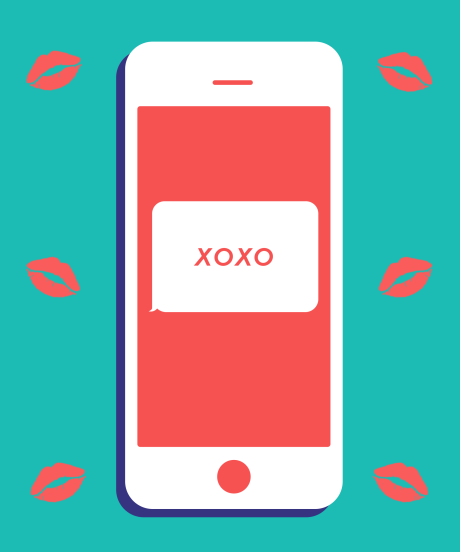 UNCONVENTIONAL PLOTtwo parallel plots
Switzerland ,1816 
How Mary Shelley wrote Frankenstein + her life after writing the novel 
Bedlam (asylum)
Mary Shelley meets her creature Victor Frankestein
Manchester, Memphis, Phoenix, 21° century
	Postmodern update of Frankenstein story
characters
1816
21° century
Mary Shelley 
    (writer)
Victor Frankenstein (scientist)
Lord Byron
   (poet)
Polidori
  (physician)
Claire Clairmont 
(Mary’s stepsister)
Ada Lovelace (mathematician)
Ry Shelley (transgender doctor)

Victor Stein (professor)

Ron Lord (creator of sex bots)

Polly D (Vanity Fair journalist)

Claire  (Ry’s reference person in Memphis)
How are the two plots related?
Characters correspondence
Same themes: artificial life         artificial intelligence
Same quotations: ex pp.14, 30, 61 



 Same elements  ex. Vitruvian man pp. 73, 191

Frequent references to Frankestein ex p.96 
“The year could be 1816”

Same ending
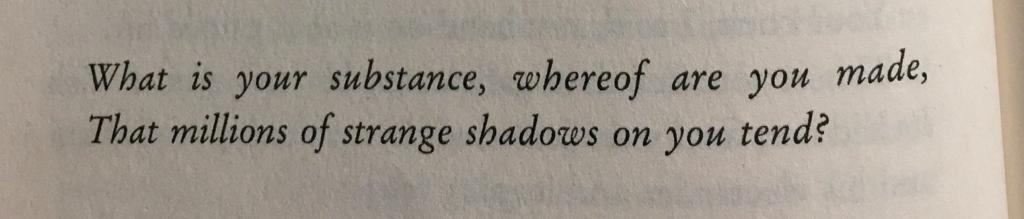 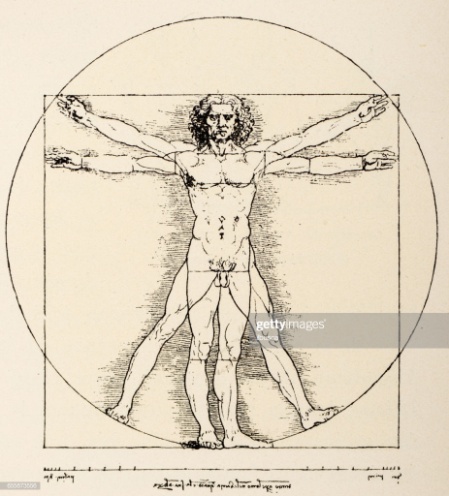 Speaking voice
First person narrator 
     Mary Shelley                 Ry Shelley
 Inner thoughts              Examples below





                      
  
p.234        p. 112
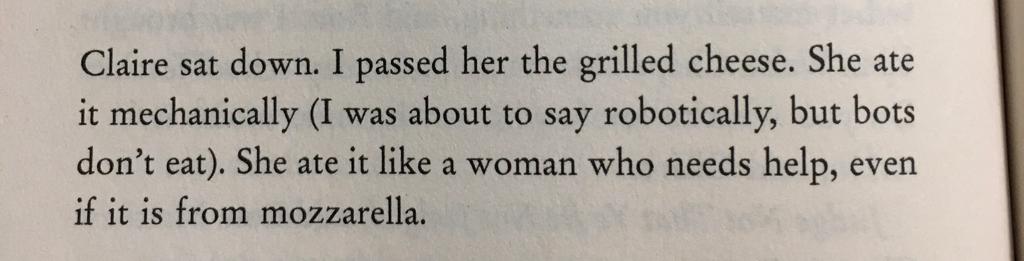 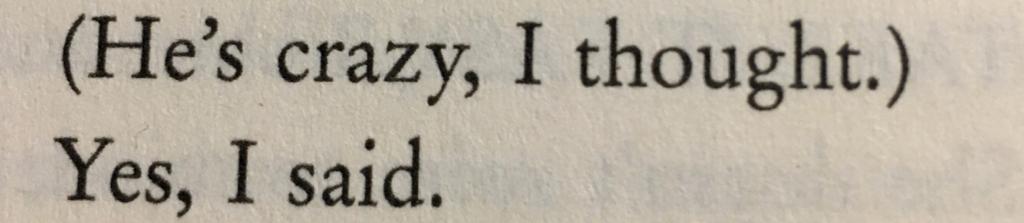 visible presence of the author

p.133




p.226
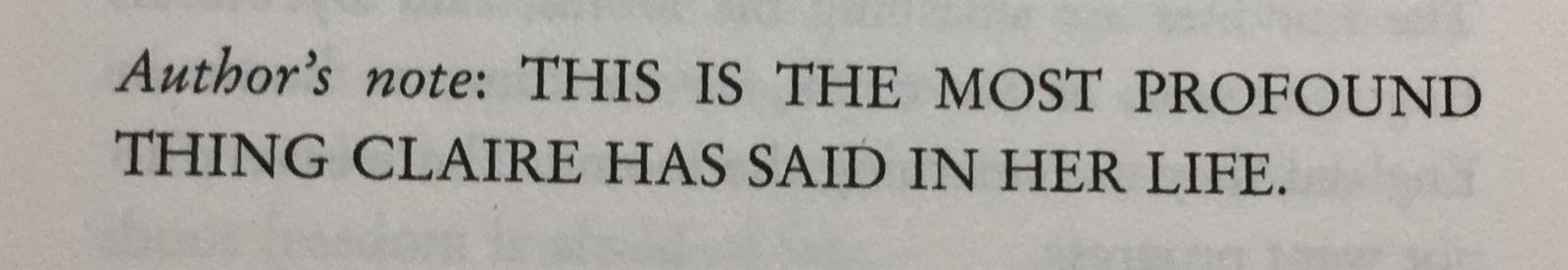 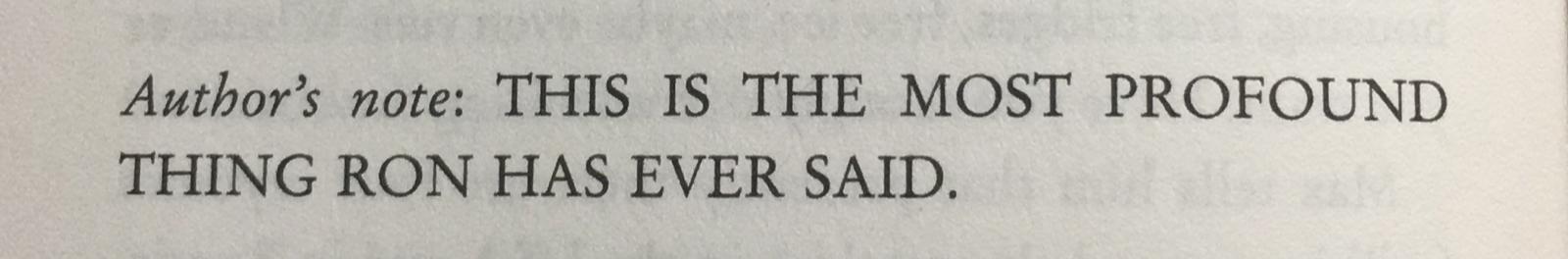 [Speaker Notes: Mary Shelley dice che sposerebbe the contented pig
Ron dice che non vorremo indietro tutte le persone che muoiono ogni anno]
Postmodern themes
Quotations along the whole novel and before the beginning of every chapter
We live by language p.62
There is only production (stories made by other stories) p. 65/68 
Temporal distortion p.108  “The fututre always carries something from the past”
 Intertextuality
Self - reflexivity
Message
Everything you know is in your mind 

reality is an invention
REALITY IS WATER SOLUBLE